Semantisatieverhaal AA:
Er was eens een slimme professor, iemand die voor zijn of haar werk veel over een onderwerp weet. Ze heette Dr. Sophie. Ze werkte in een groot laboratorium waar ze allerlei nieuwe medicijnen ontwikkelde. Het medicijn is het middel tegen een ziekte, bijvoorbeeld een pil of een drankje. Op een dag ontdekte ze een speciale pil waarmee mensen zich konden beschermen tegen allerlei ziekten. “Dit medicijn is anders”, vertelde ze haar assistent. “Dit medicijn kan ons helpen om speciale stofjes in ons lichaam aan te maken, om speciale stofjes te maken. Deze stofjes kunnen ons dan helpen om ziektes te verslaan”. (optie extra klik: antistoffen vallen virus aan) Om zeker te weten dat de pillen geen bijwerkingen hadden, moest Dr. Sophie een aantal factoren controleren. De factor is iets wat bepaalt wat er gebeurt. Ze wilde er namelijk zeker van zijn dat het medicijn veilig was. Daarom deed ze speciale onderzoeken bij een grote groep mensen. Tijdens deze testen moesten de proefpersonen zich gedragen zoals Dr. Sophie zei dat moest. Ze moesten iets op een bepaalde manier doen. Ze mochten bijvoorbeeld geen andere tabletten of drankjes gebruiken en ze moesten elke avond om 9 uur naar bed. De test verliep goed. Iedereen die het nieuwe medicijn had genomen, bleef gezond, zelfs als anderen om hen heen ziek werden. Dr. Sophie was blij. “We moeten er voor zorgen dat iedereen dit medicijn kan krijgen”, zei ze. “Het zal gelden als een van de beste ontdekkingen in de geneeskunde. Het zal het beste zijn.” En zo ging Dr. Sophie door met haar werk, vastbesloten om van de wereld een plek te maken waar mensen altijd gezond zijn en van het leven kunnen genieten. Waar ze het leven leuk en fijn vinden.
AA
[Speaker Notes: Woordenoverzicht

de professor: iemand die voor zijn of haar werk veel over een onderwerp weet
aanmaken: maken
zich gedragen: op een bepaalde manier doen
de factor: iets wat bepaalt wat er gebeurt
gelden: zo zijn
het medicijn: het middel tegen een ziekte, bijvoorbeeld een pil of een drankje
genieten: leuk en fijn vinden]
Gerarda Das
Marjan ter Harmsel
Mandy Routledge
Francis Vrielink
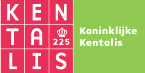 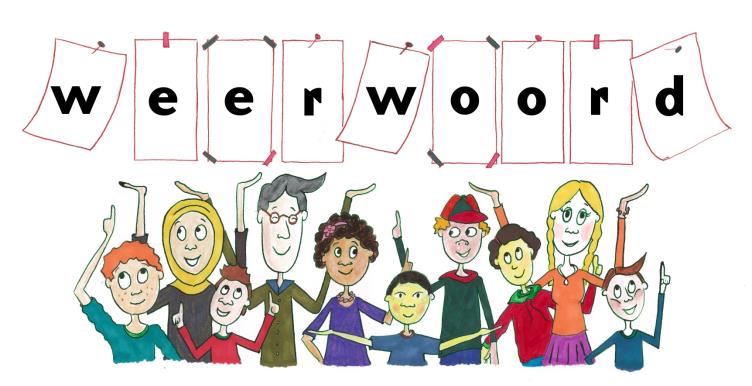 Week 28  –  9 juli 2024
Niveau AA
de professor
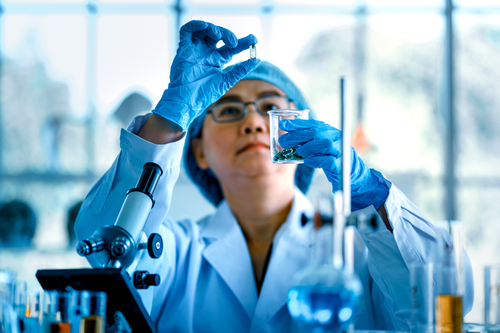 het medicijn
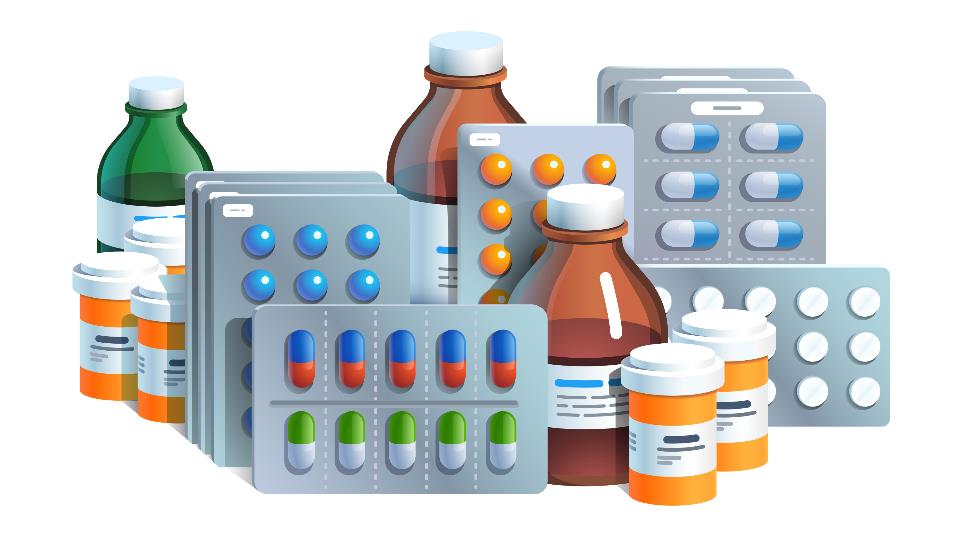 aanmaken
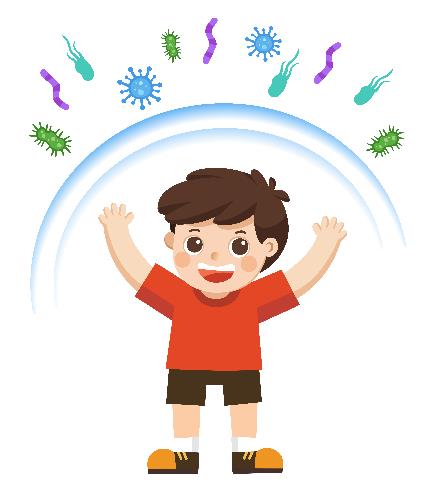 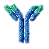 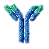 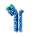 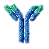 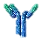 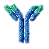 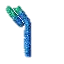 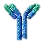 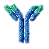 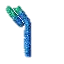 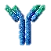 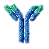 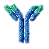 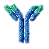 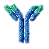 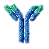 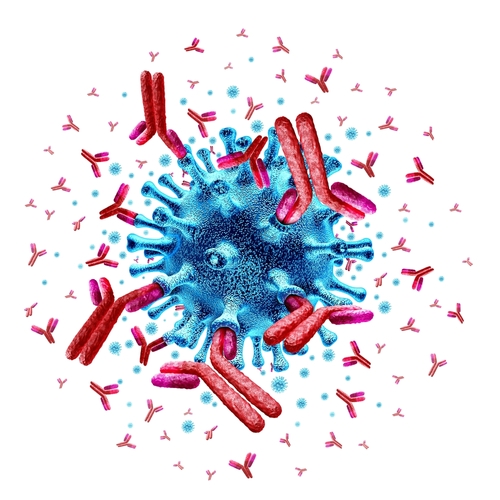 de factor
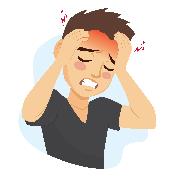 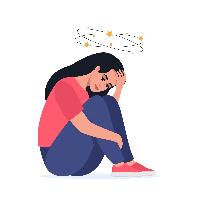 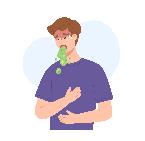 ?
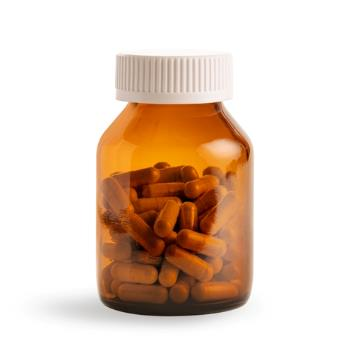 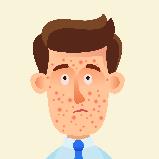 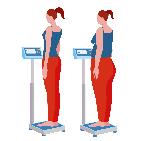 zich gedragen
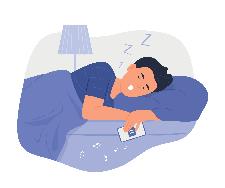 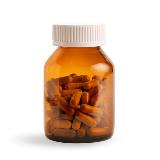 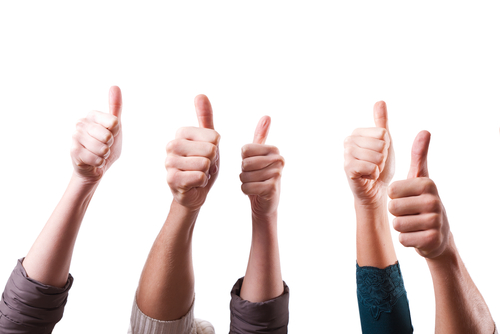 gelden
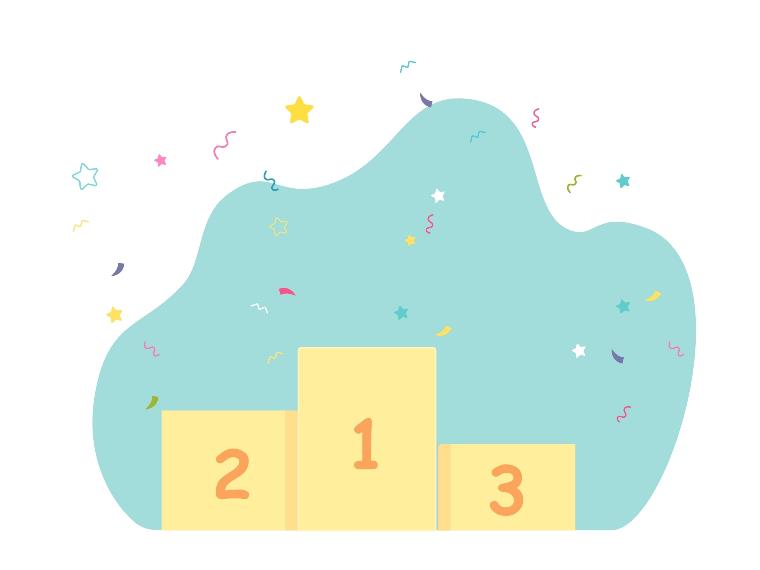 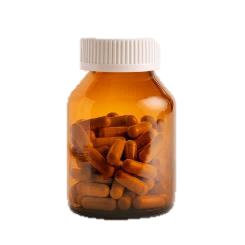 genieten
Wat is het leven toch prachtig!
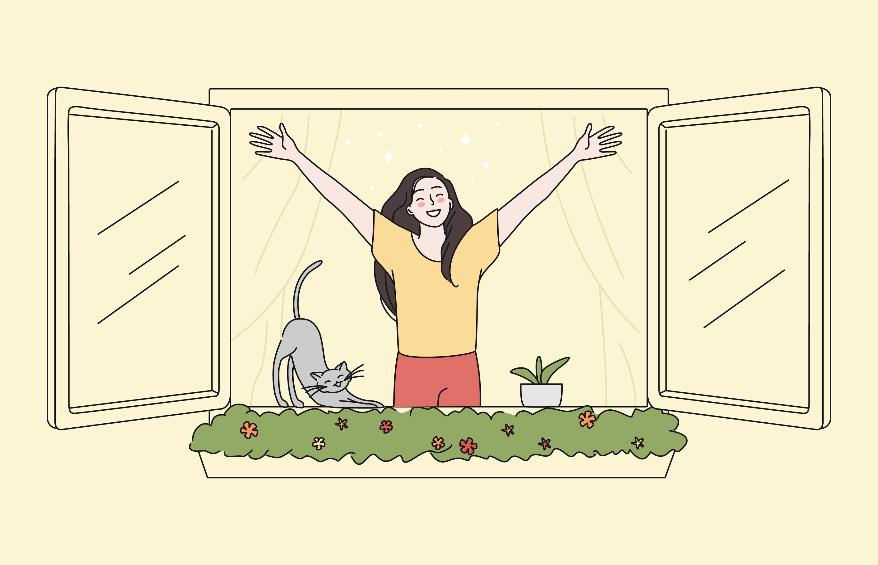 Op de woordmuur:
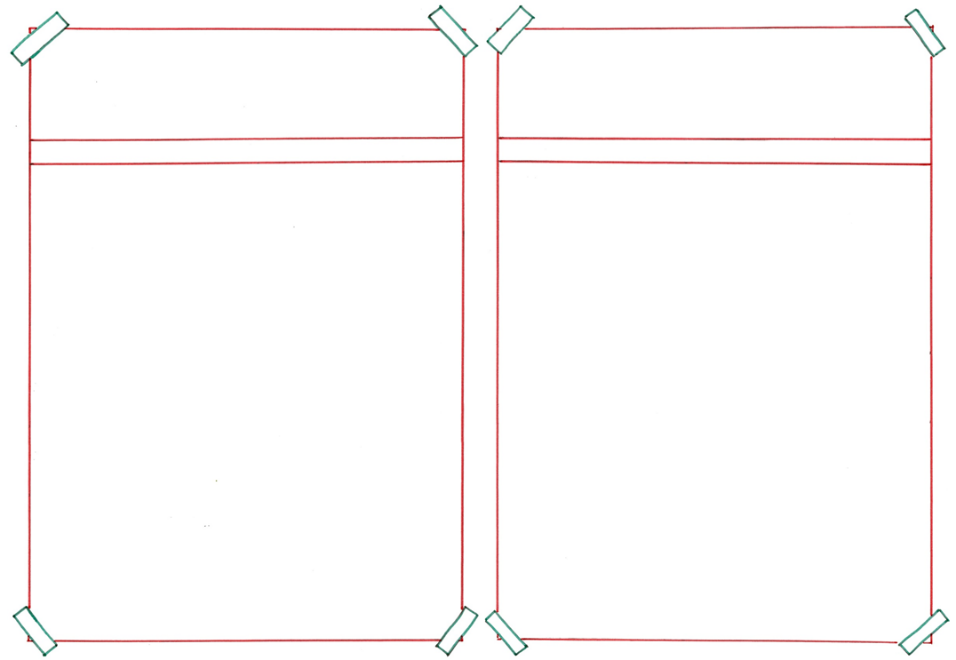 de assistent
de professor
= iemand die de professor bij haar werk helpt
 
 
 
 
 

De assistent maakt aan-tekeningen in haar boekje.
= iemand die voor zijn of haar werk veel over een onderwerp weet

  
 
 
   
De professor heeft nieuwe pillen uitgevonden.
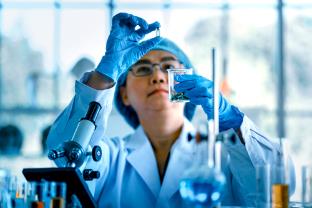 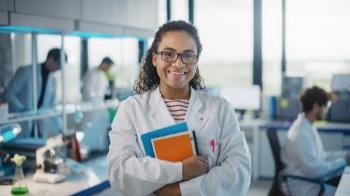 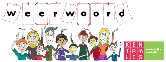 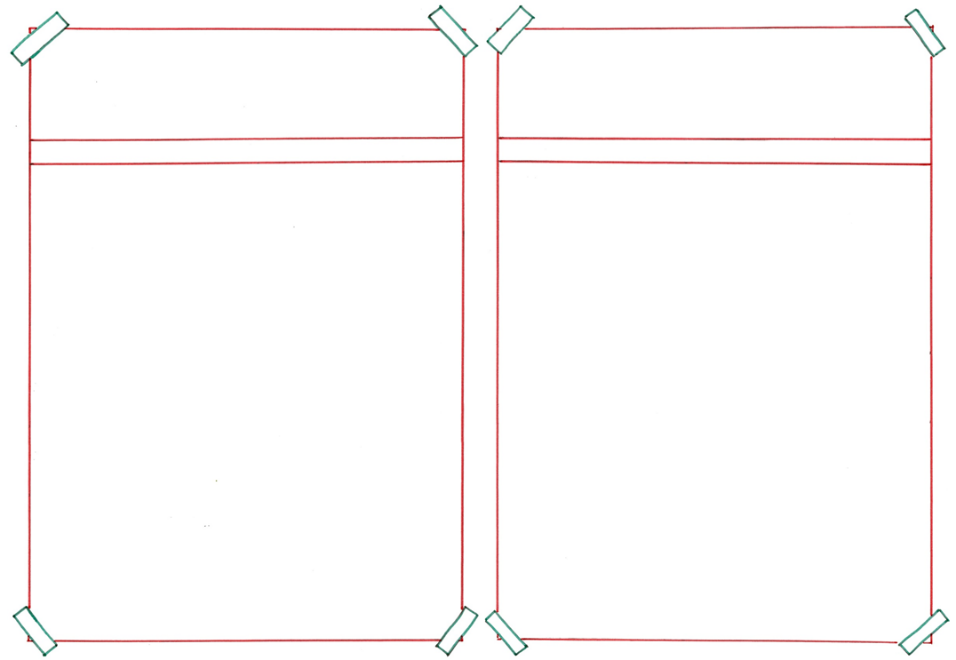 vernielen
aanmaken
= kapot maken
 
 
 
 
 



Het virus vernielt de longen van mensen.
= maken

  
 
 

 

Het lichaam gaat stofjes aanmaken om ziektes te verslaan.
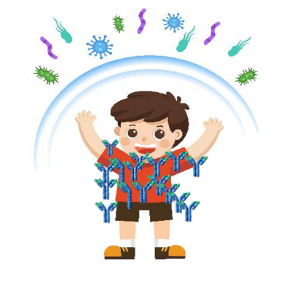 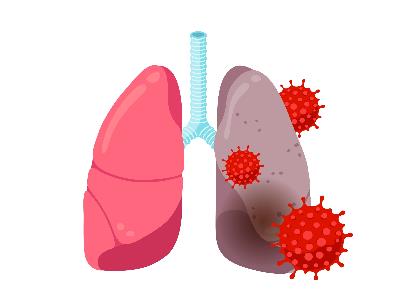 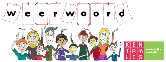 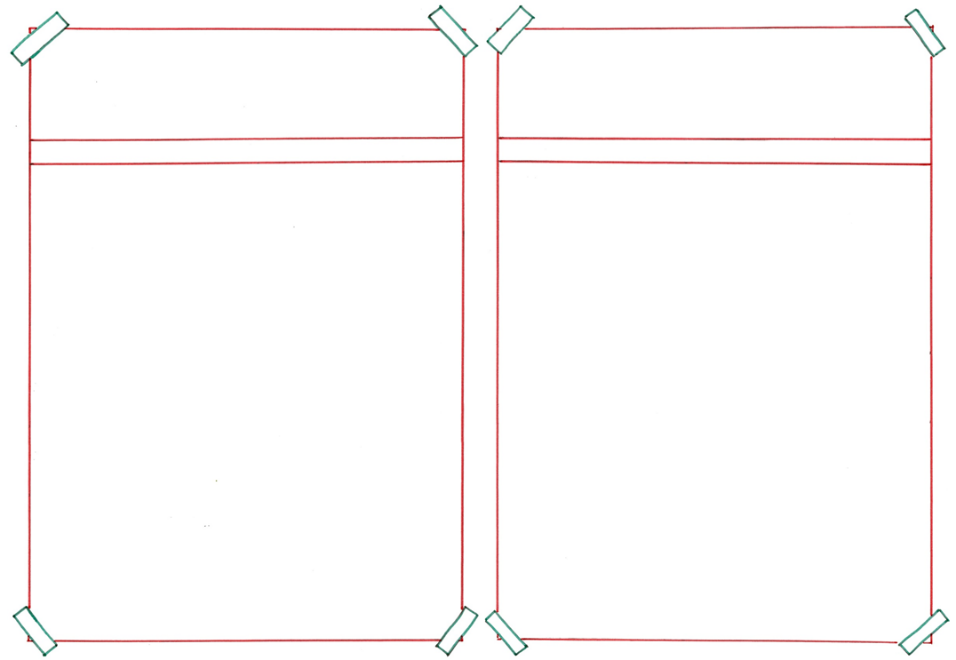 zich goed
zich slecht
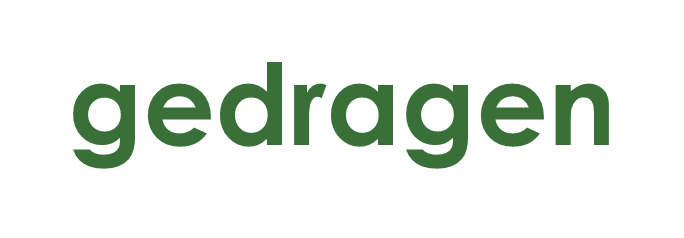 gedragen
= niet op de goede manier doen
 
 
 
 
 

De kinderen in de klas gedragen zich slecht.
= op een bepaalde manier doen

  
 
 

De mensen in het onderzoek gedragen zich goed.
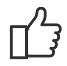 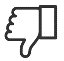 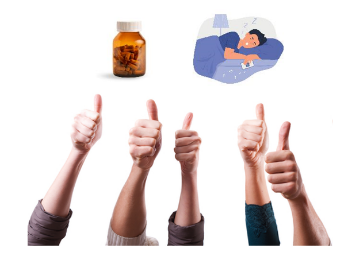 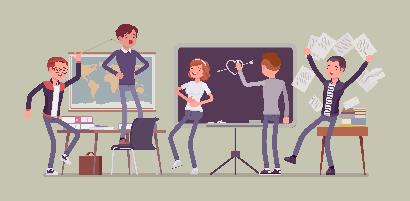 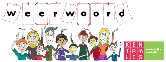 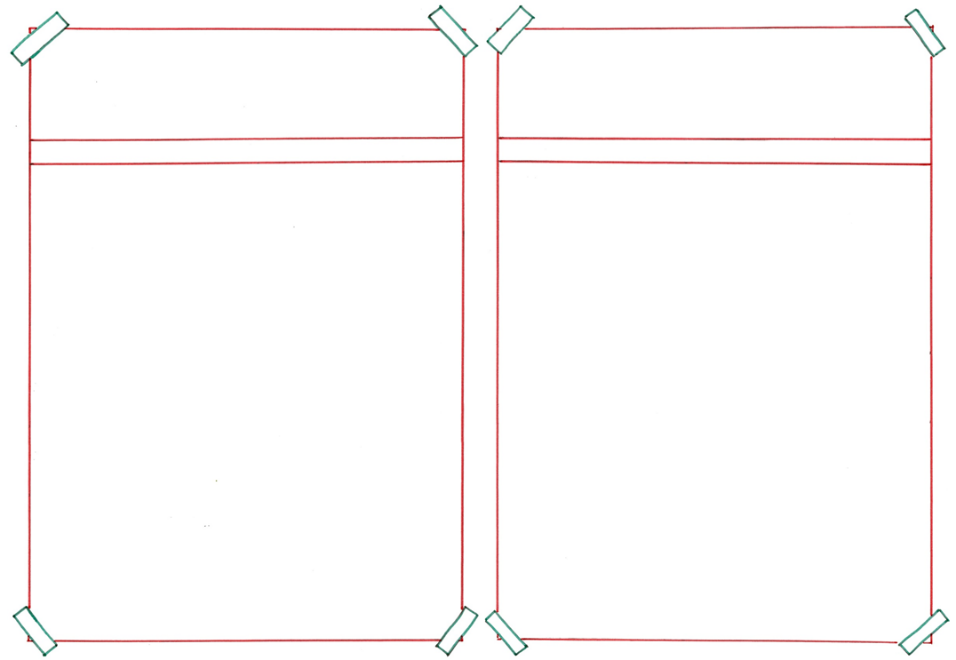 last hebben
genieten
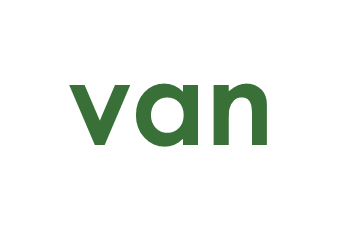 = zich storen aan
 
 
 
 
 



De jongen heeft last van het lawaai.
= leuk en fijn vinden

  
 
 

 
   
Dit meisje geniet van het leven.
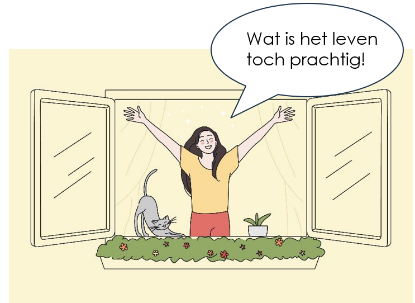 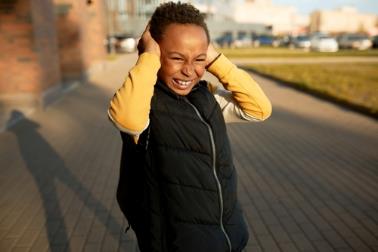 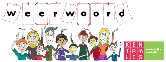 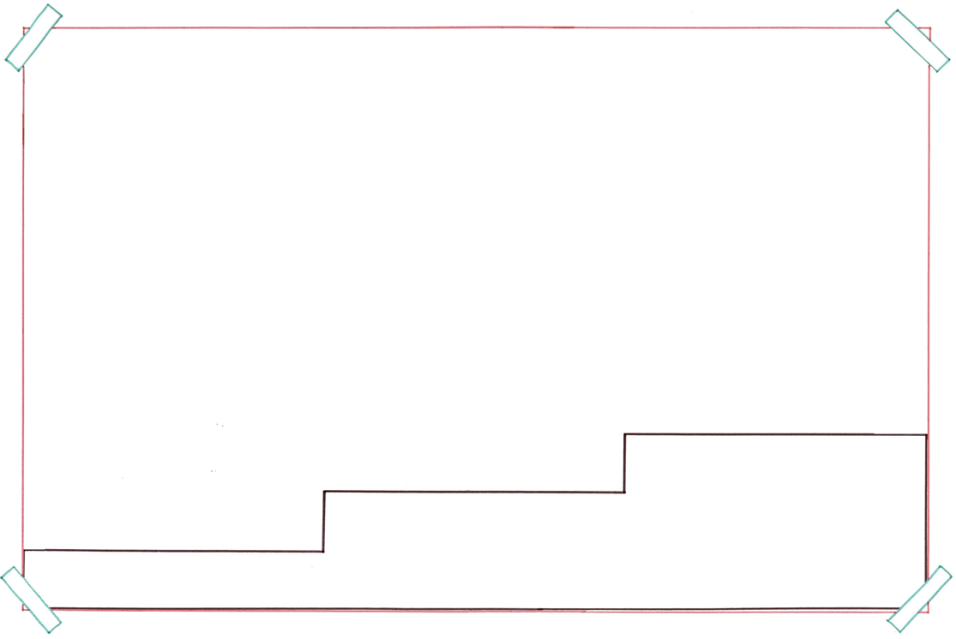 Verschillende factoren beïnvloeden het eindresultaat.
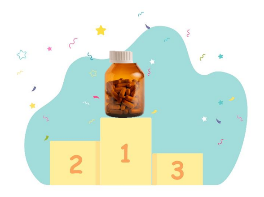 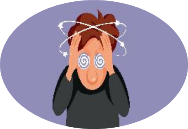 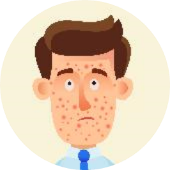 het
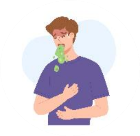 eindresultaat
beïnvloeden
de factor
= iets wat bepaalt wat er gebeurt
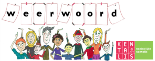 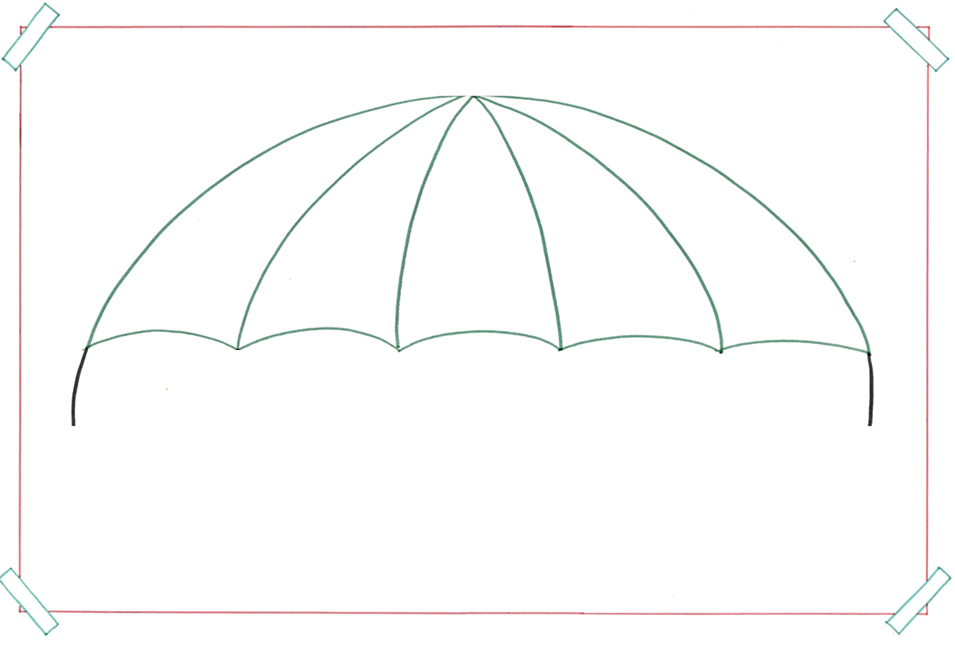 de factor
= iets wat bepaalt wat er gebeurt
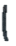 pukkels?
hoofdpijn?
misselijk?
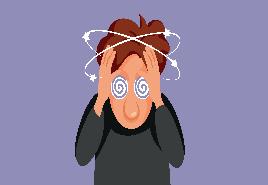 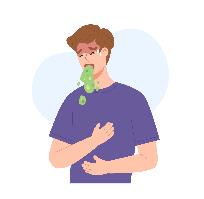 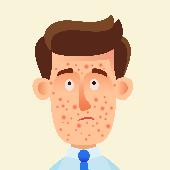 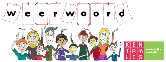 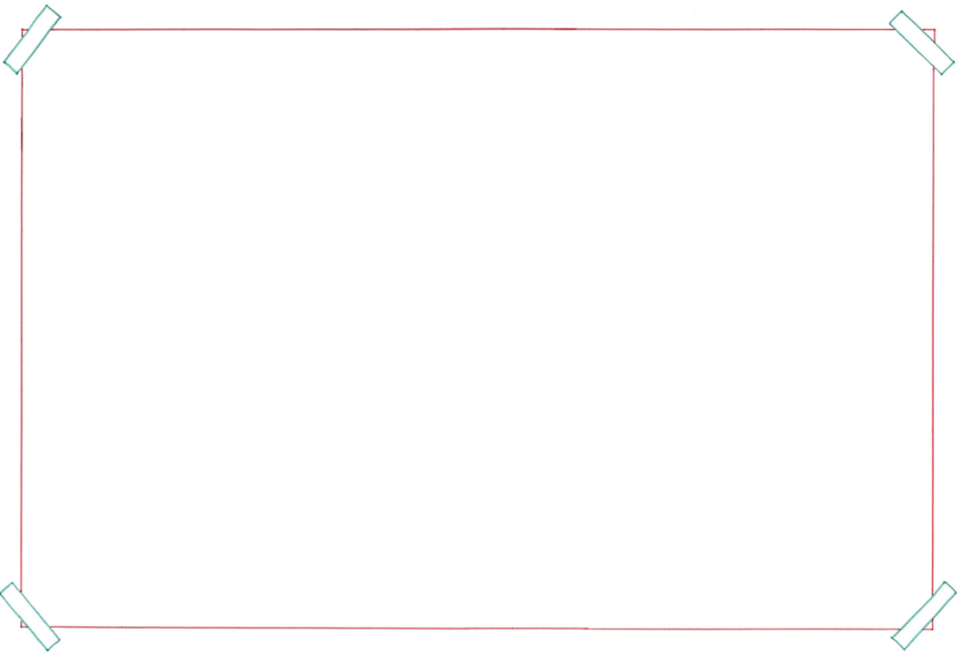 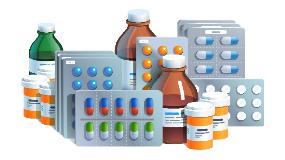 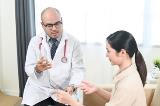 het consult
het medicijn
= het middel tegen een ziekte, bijvoorbeeld een pil of een drankje
de apotheek
het recept
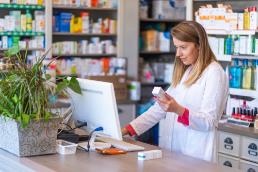 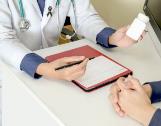 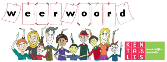 gelden= zo zijn









Het zal gelden als een van de beste uitvindingen op aarde.
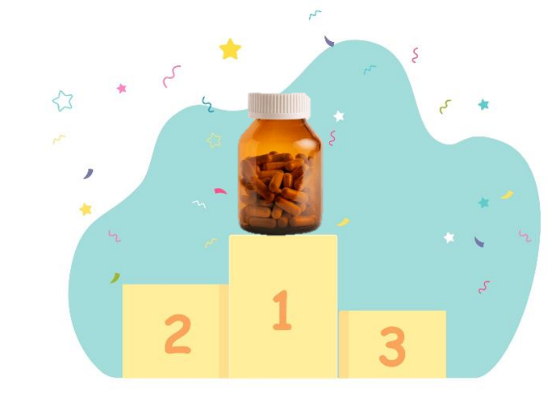 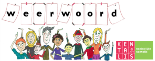